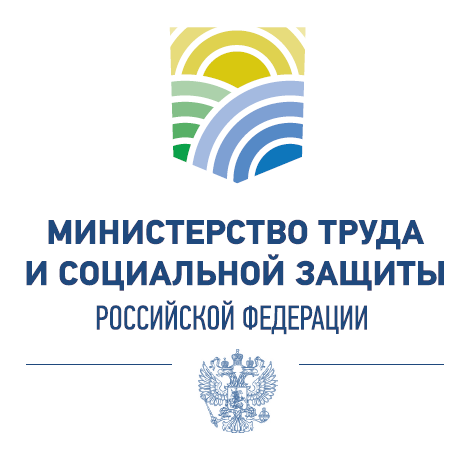 Охрана трудаСостояние. Проблемы. Пути реформирования.
Первый заместитель Министра труда и социальной защиты Российской Федерации
С.Ф. Вельмяйкин
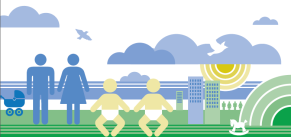 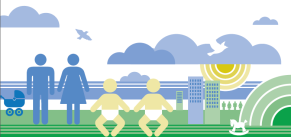 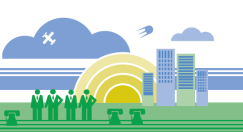 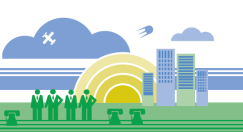 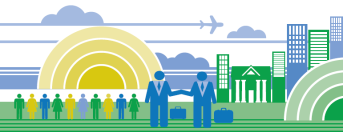 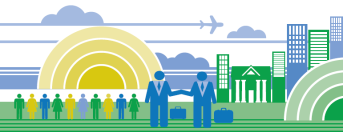 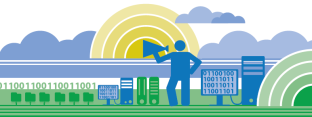 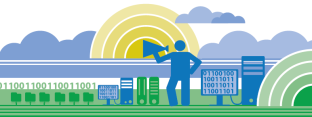 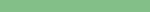 ХАРАКТЕРИСТИКА ТЕКУЩЕЙ СИТУАЦИИ
2012 г.
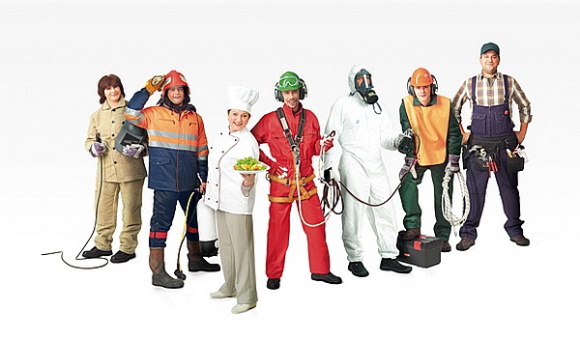 ОБРАБАТЫВАЮЩИЕ ПРОИЗВОДСТВА – 33,4 %
НА ТРАНСПОРТЕ – 35,1 %
ДОБЫЧА ПОЛЕЗНЫХ ИСКОПАЕМЫХ – 46,2 %
31,8 %
2011 г.
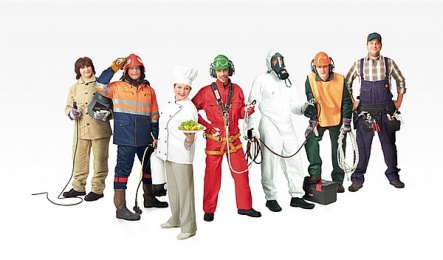 30,5 %
ЧИСЛЕННОСТЬ РАБОТНИКОВ, ЗАНЯТЫХ ВО ВРЕДНЫХ (ОПАСНЫХ) УСЛОВИЯХ ТРУДА В БАЗОВЫХ ОТРАСЛЯХ ЭКОНОМИКИ
В ЭКОНОМИКЕ РОССИИ –
48,7 МЛН. РАБОЧИХ МЕСТ, 
НА КОТОРЫХ ЗАНЯТО 
71,7 МЛН. РАБОТНИКОВ
2010 г.
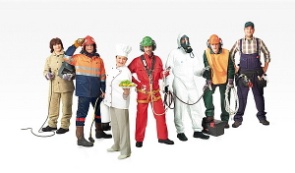 29 %
2009 г.
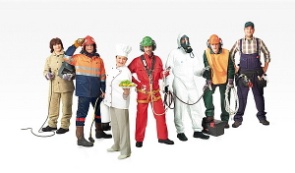 27,5 %
2008 г.
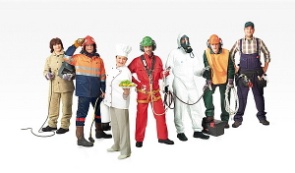 26,2 %
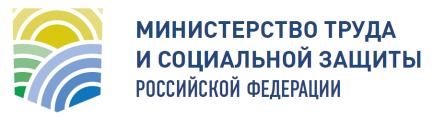 2
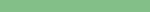 Численность пострадавших со смертельным исходом в Российской Федерации в 2088-2012 г.г.
(по данным Роструда)
3931
3200
3244
3220
2999
2008 г.
2009 г.
2010 г.
2011 г.
2012 г.
3
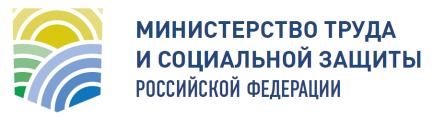 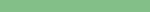 ПРОФЕССИОНАЛЬНАЯ ЗАБОЛЕВАЕМОСТЬ
Признаны профессионально заболевшими
Ежегодное количество впервые «профессионально заболевших» работников
>155 000 работников
+ 6-8 тысяч человек
6 696 человек
> 1000 работников
Профессиональное заболевание установлено впервыев 2012 году
Выявлено два и более профессиональных заболевания в 2012 году
4
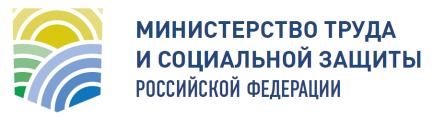 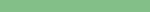 РАСХОДЫ НА ОХРАНУ ТРУДА
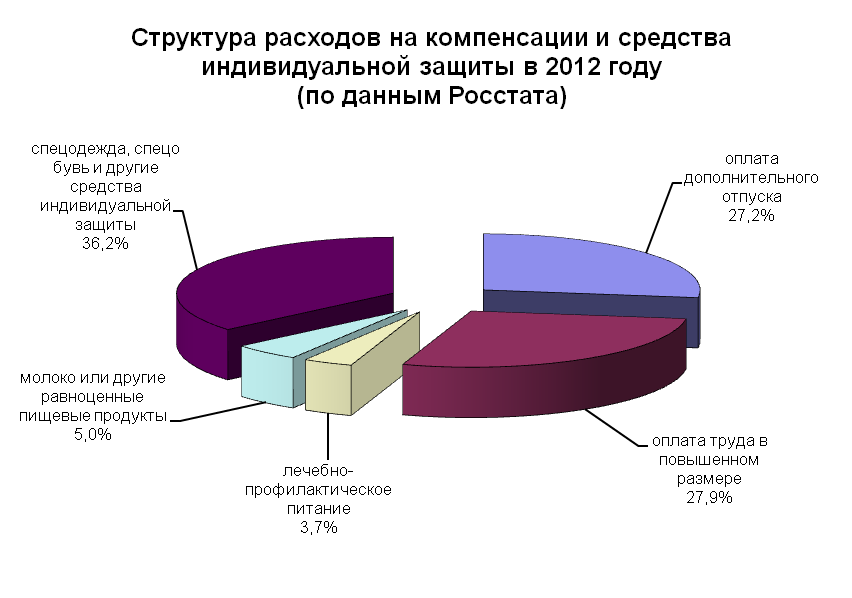 Всего на компенсации и средства индивидуальной защиты в 2012 г.  работодателями израсходован 141 млрд. рублей.
 Финансирование мероприятий по улучшению условий и охраны труда работодателями осуществляется в размере не менее 0,2 процента суммы затрат на производство продукции (услуг).
5
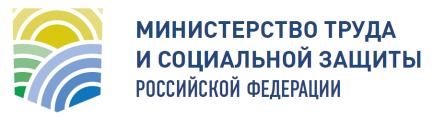 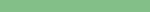 ЭКОНОМИЧЕСКИЕ ПОТЕРИ В 2012 ГОДУ, СВЯЗАННЫЕ С НЕБЛАГОПРИЯТНЫМИ УСЛОВИЯМИ ТРУДА
Суммарные экономические потери 
 (включая выплаты пособий и страховые выплаты по обязательному социальному страхованию, выплаты досрочных пенсий,
расходы работодателей на компенсации и средства индивидуальной защиты)
Потери работодателей
(включая потери вследствие производственного травматизма и профессиональной заболеваемости, предоставления дополнительного отпуска и сокращенной продолжительности рабочей недели)
956  млрд. рублей
1,94
трлн.  рублей
2,1 %
от ВВП
4,3 %
от ВВП
6
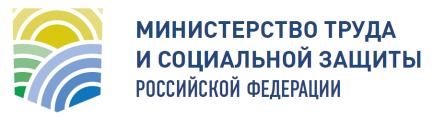 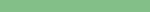 УРОВЕНЬ ВНЕДРЕНИЯ  СУБЪЕКТАМИ РОССИЙСКОЙ ФЕДЕРАЦИИ ТИПОВЫХ ПРОГРАММ  ПО УЛУЧШЕНИЮ УСЛОВИЙ И ОХРАНЫ ТРУДА
7
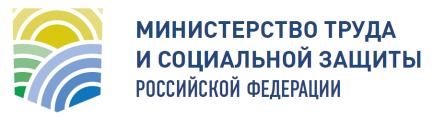 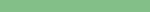 ГОСУДАРСТВЕННЫЕ ПРОГРАММЫ
Государственная  программа Российской Федерации «Развитие промышленности и повышение ее конкурентоспособности на период до 2020 года» с включенными в нее подпрограммами «Металлургия», «Легкая промышленность», «Лесная промышленность»

 Государственная программа Российской Федерации «Развитие авиационной промышленности на 2013 - 2025 годы» 

Долгосрочную программу развития угольной промышленности на период до 2030 года

Государственная программа «Содействие занятости населения» на 2013 – 2017 годы
Следует отметить, что большинство программных мероприятий, реализуемых на федеральном уровне ориентировано на улучшение условий труда в отдельных видах экономической деятельности и не может быть при применено к экономике в целом.
8
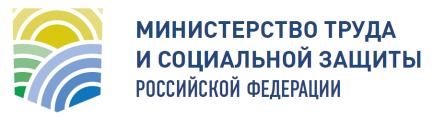 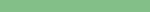 РАТИФИКАЦИЯ КОНВЕНЦИЙ МЕЖДУНАРОДНОЙ ОРГАНИЗАЦИИ ТРУДА
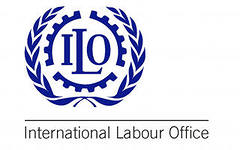 Конвенция N 155 Международной организации труда
«О безопасности и гигиене труда и производственной среде»
 
Конвенция Международной организации труда № 187 «Об основах, содействующих безопасности и гигиене труда»

Конвенция Международной Организации Труда № 174 «О предотвращении крупных промышленных аварий»

Конвенция Международной Организации Труда № 176 «О безопасности и гигиене труда на шахтах»
Ратифицирован ряд статей Европейской социальной хартии
9
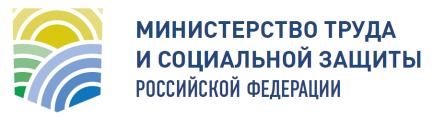 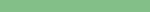 ОХРАНА ТРУДА ЗА РУБЕЖОМ
Механизм управления охраной труда в странах Европейского Союза базируется на управлении профессиональными рисками, результаты которого влияют на изменение величины страховых взносов (чем меньше риск, тем меньше размер страхового тарифа)
Оценка условий труда
Управление условиями труда
Европейские нормативные правовые акты
           Закон Соединенного Королевства 1974 года «О здоровье и безопасности  
           на работе»
           Рамочная Европейская Директива 89/391/ЕЕС 1989 года
           Закон об условиях труда 1998 года (Голландия)
           Трудовой Кодекс Польши
Затруднительно применение зарубежного опыта напрямую в части управления профессиональными рисками в условиях действующего законодательства, так как в фокусе зарубежных подходов в данной сфере – постоянный процесс мониторинга и оценки с целью устранения рисков, а не получение конкретных результатов для дальнейшего решения вопросов компенсаций, досрочных пенсий и пр.
10
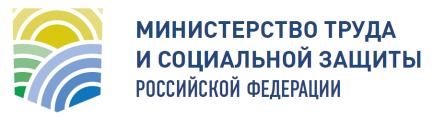 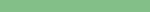 ДОСРОЧНОЕ ПЕНСИОННОЕ ОБЕСПЕЧЕНИЕ
11
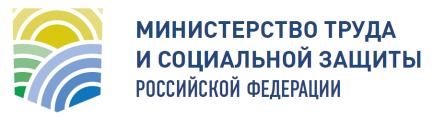 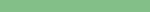 аттестация рабочих мест
государственная 
экспертиза 
условий труда
ЗАКОНОДАТЕЛЬСТВОМ ПРЕДУСМОТРЕНЫ ТРИ ПРОЦЕДУРЫ ИССЛЕДОВАНИЯ УСЛОВИЙ ТРУДА
специальная оценка условий труда
ТРЕБУЕТСЯ УНИФИКАЦИЯ И ОБЪЕДИНЕНИЕ В ЦЕЛЯХ:
ИСКЛЮЧЕНИЯ ПОВТОРНЫХ ИССЛЕДОВАНИЙ РАБОЧЕГО МЕСТА РАБОТНИКА
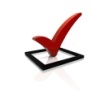 РЕЗУЛЬТАТЫ ИССЛЕДОВАНИЯ ИСПОЛЬЗУЮТСЯ КАК В ЦЕЛЯХ УПЛАТЫ СТРАХОВЫХ ВЗНОСОВ В ПФР, ТАК И В ЦЕЛЯХ ПРЕДОСТАВЛЕНИЯ ИНЫХ ГАРАНТИЙ И КОМПЕНСАЦИЙ В ПРОЦЕССЕ ОСУЩЕСТВЛЕНИЯ РАБОТНИКОМ ЕГО ТРУДОВОЙ ДЕЯТЕЛЬНОСТИ
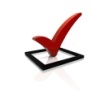 12
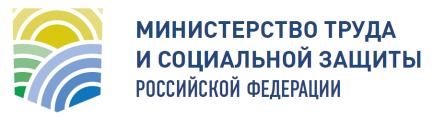 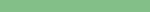 ЭТАПЫ ОЦЕНКИ УСЛОВИЙ ТРУДА
13
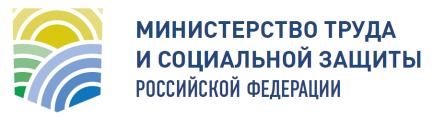 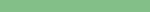 ГАРАНТИИ И КОМПЕНСАЦИИ РАБОТНИКАМ, ЗАНЯТЫМ ВО ВРЕДНЫХ (ОПАСНЫХ) УСЛОВИЯХ ТРУДА
14
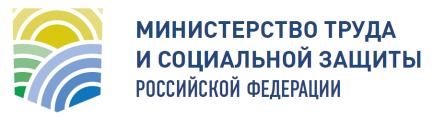 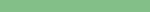 ПРОЦЕДУРА СПЕЦИАЛЬНОЙ ОЦЕНКИ УСЛОВИЙ ТРУДА
Рабочие места сотрудников, профессии которых  предусмотрены Списками № 1 и № 2, 1974 года
Рабочие места сотрудников, профессии которых не предусмотрены Списками № 1 и № 2, 1974 года
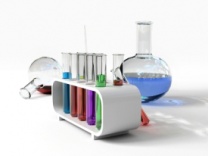 Идентификация вредных и опасных факторов
Выявлены
Исследования и измерения идентифицированных факторов
Не выявлены
Определение класса условий труда
Декларирование соответствия условий труда
Вредные и опасные условия труда
Оптимальные и допустимые условия труда
Дополнительные тарифы страховых взносов в ПРФ
Иные гарантии и компенсации
15
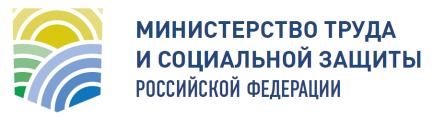 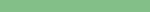 ДОПОЛНИТЕЛЬНЫЕ ТАРИФЫ СТРАХОВЫХ ВЗНОСОВ ДЛЯ ОТДЕЛЬНЫХ КАТЕГОРИЙ ПЛАТЕЛЬЩИКОВ СТРАХОВЫХ ВЗНОСОВ
2014 год
По результатам специальной оценки условий труда:
Если специальная оценка условий труда не проводилась:
По «списку 1» 
(виды работ, указанные в пп. 1 п. 1 ст. 27 Федерального закона  от 17.12.2001 № 173-ФЗ):


По «списку 2» и «малым спискам»
(виды работ, указанные в пп. 2-18 п. 1 ст. 27 Федерального закона от 17.12.2001 № 173-ФЗ):
6,0 %
4,0 %
ОБЪЕМ ВЗНОСОВ В ПЕНСИОННЫЙ ФОНД РОССИИ
50,8 
МЛРД. РУБЛЕЙ
53,1 
МЛРД. РУБЛЕЙ
16
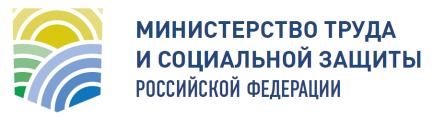 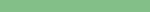 ДОПОЛНИТЕЛЬНЫЕ ТАРИФЫ СТРАХОВЫХ ВЗНОСОВ ДЛЯ ОТДЕЛЬНЫХ КАТЕГОРИЙ ПЛАТЕЛЬЩИКОВ СТРАХОВЫХ ВЗНОСОВ
2015 год
По результатам специальной оценки условий труда:
Если специальная оценка условий труда не проводилась:
По «списку 1» 
(виды работ, указанные в пп. 1 п. 1 ст. 27 Федерального закона  от 17.12.2001 № 173-ФЗ):


По «списку 2» и «малым спискам»
(виды работ, указанные в пп. 2-18 п. 1 ст. 27 Федерального закона от 17.12.2001 № 173-ФЗ):
9,0 %
6,0 %
ОБЪЕМ ВЗНОСОВ В ПЕНСИОННЫЙ ФОНД РОССИИ
80,5 
МЛРД. РУБЛЕЙ
59,1 
МЛРД. РУБЛЕЙ
17
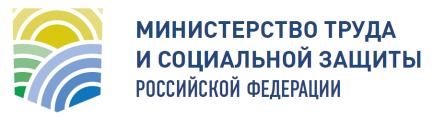 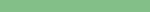 ВАЖНЕЙШИЕ ЗАДАЧИ МИНТРУДА РОССИИ НА 2014 ГОД
Обеспечение принятия проектов постановлений Правительства Российской Федерации и принятие приказов Минтруда России, необходимых для реализации проектов федеральных законов «О специальной оценке условий труда» и «О внесении изменений в отдельные законодательные акты Российской Федерации в связи с принятием Федерального закона «О специальной оценке условий труда», которыми будут определены:

методика проведения специальной оценки условий труда с Классификатором вредных и опасных факторов производственной среды и трудового процесса
порядок аттестации экспертов на право выполнения работ по специальной оценке условий труда, создания центральной и межрегиональных аттестационных комиссий
порядок проведения государственной экспертизы условий труда и перечень представляемых на экспертизу документации и материалов
порядок оформления и форма декларации соответствия условий труда государственным нормативным требованиям охраны труда
перечень видов деятельности и организаций, в которых специальная оценка условий труда проводится с учетом особенностей
методика снижения класса (подкласса) условий труда при применении эффективных средств индивидуальной защиты
18
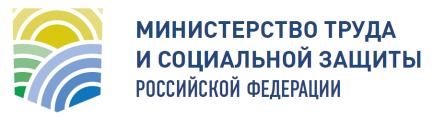 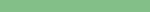 Основные задачи органов исполнительной власти субъектов Российской Федерации на 2014 год
Обеспечение принятия и реализации региональных программ улучшения условий и охраны труда



 Внедрение государственной экспертизы качества проведения специальной оценки условий труда и приведение процедуры и перечня документов государственной экспертизы условий труда в соответствие с «Порядком проведения государственной экспертизы условий труда и перечнем документации и материалов, представляемых на государственную экспертизу условий труда», утвержденным приказом Минтруда России
19
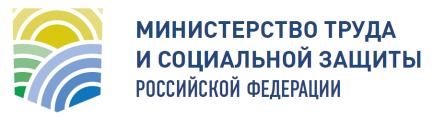